[Speaker Notes: Must be in Slide Master mode to swap out photos.]
OSU Foundation’s Mission
We partner with the University to engage our community, inspire investment and steward resources to enhance the university’s excellence and impact.
OREGON STATE UNIVERSITY
2
[Speaker Notes: OSU Foundation is a 501c3 organization, separate from the university, tasked with receiving and administering charitable contributions supporting OSU. Through OSU Foundation, the university has an easy avenue to receive contributions from donors -- individuals or organizations -- interested in a charitable tax deduction. 

Partnering with our colleagues, you, is at the core of the work that we do. 

Partnership and collaboration will be a recurring theme today. 

We partner with the University to engage our community
We partner with the University to inspire investment
We partner with the University to steward resources to enhance the university’s excellence and impact.

From a big picture perspective Fundraising priority setting is a collaborative
process between the university and foundation leadership:

• Support the OSU strategic plan
• Include big ideas of interest to donors
• Provide a compelling case for support

Day to day, this also means we’re partnering with faculty, staff and students to meet fundraising goals.]
OSU Foundation: a snapshot
Six units make up the organization
Finance, Talent Management, Marketing and Donor Engagement, IT, Alumni Engagement, Development

Development
Major Gift Fundraising
Planned Giving
Annual Giving*
Principal Gifts Fundraising
Foundation Relations
OREGON STATE UNIVERSITY
3
[Speaker Notes: The OSU Foundation will celebrate it’s 75th year this year. 
We just launched the public phase of our second comprehensive campaign called “Believe It” with a $1.75B fundraising goal. So far, we’ve raised more than a $1B. We’ll wrap up in FY27. 
We launched our first campaign in 2004, raising over $1B
Philanthropy has supported over 170 endowed faculty positions and last year we awarded over 4500 scholarships. 

Finance: Investment relations, Payroll, Gift Administration and Accounting
Talent Management
Marketing and Donor Engagement: Marketing and Communications, Legislative Affairs, Stewardship, Annual Giving
IT
Alumni Engagement
Development
Major gift fundraising – this where Olivia and I spend most of our time. Working with individuals and companies to make significant investments in OSU-Cascades. 

However, we partner with our colleagues from our centralized teams to facilitate relationships in support of OSU-Cascades. 

Planned giving – this includes estate gifts, gifts of retirement accounts, life insurance, and other assets, and more 

Annual giving is technically part of Marketing and Donor Engagement, but it’s probably the most visible part of the Foundation – they lead Dam Proud Day, most of the appeals you receive in the mail or over email – often times our steadiest annual donors, become our most generous major donors. They also run a crowd-funding campaign that any unit and be a part of. 

-Principal gift fundraising ($5M+) – Principal gifts are more than just bigger major gifts. They are strategic philanthropy supporting solutions for societal problems.

-Foundation relations]
OSU FoundationOSU-Cascades Development Team
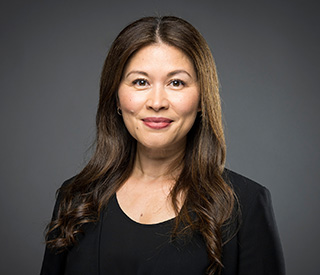 Saoirse Jones 
Director of Development II
Olivia Townsend
Assistant Director of Development
OREGON STATE UNIVERSITY
4
[Speaker Notes: OSU Foundation is a 501c3 organization, separate from the university, tasked with receiving and administering charitable contributions supporting OSU. Through OSU Foundation, the university has an easy avenue to receive contributions from donors -- individuals or organizations -- interested in a charitable tax deduction. 

The OSU Foundation’s office of Foundation Relations is a four-person team, who each manage relationships with a portfolio of non-profits and private foundations. We support work across campus to develop and submit proposals to private foundations. Aaron Shonk is the Senior Director and works with university priority foundations like Murdock Charitable Trust and Keck Foundation. Paul DuBois is the Director of Development and works with a lot of health science and RFP-driven foundations. Elizabeth Ocampo is the other Director and works with social science and direct service grantmakers. Emily Payne is the Assistant Director and works with grants under $50,000.]
OSU Foundation team at Cascades
Olivia and I partner with faculty and staff to:

Spotlight programs of distinction, through broad based engagement
Identify funding opportunities and develop proposals 
Include the experts in the cultivation process 
Share outcomes and celebrate impact
Facilitate community and industry relationships
OREGON STATE UNIVERSITY
5
[Speaker Notes: Day to day, this also means we’re partnering with faculty and staff to:
Spotlight programs of distinction, through broad based engagement – an DPT event
Identify funding opportunities and develop proposals- scholarship proposals for academic programs, Juntos proposal
Include the experts in the cultivation process- Jen Hoffman joined Olivia on a donor meeting to talk about internships
Share outcomes and celebrate impact – Developing impact reports, student thank you letters, drafting stewardship pieces
Facilitate relationships- bring donors into the conversation to help our experts solve big problems. We can go broad but not deep, but oftentimes that’s the first step in a donor’s cultivation. In other words, tell us what you’re excited about.]
Foundation Relations Services
The OSU Foundation Office of Foundation Relations is here to help get you funding

Prospect research, vetting
Relationship development with private foundations
Proposal review, editing, and submission
Post-award report coordination and submission
Grant writing and proposal development training
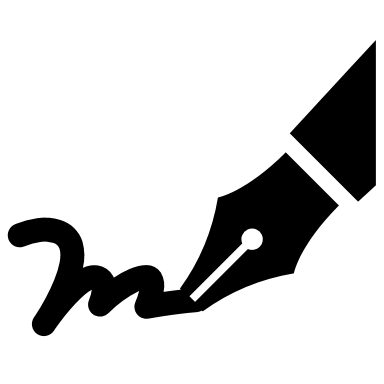 OREGON STATE UNIVERSITY
6
[Speaker Notes: The office provides five services to OSU faculty and staff interested in pursuing grant funding through private foundations: 

Research on private foundations
       - Prospect research for your need or program
Relationship development with private foundations
 - liaise with foundation staff, attend trainings, obtain information, provide stewardship
Grant review and editing
Training
       - Faculty training sessions
       - One-on-one consulting
       - New faculty training
       - Topic-based trainings (narratives, budgets, evaluations, prospect research, etc.) – You can find copies of previously held trainings on our website

The services of this office are available to everyone who is interacting with a private foundation, regardless if their proposal will go through the Office of Sponsored Research and Award Administration (OSRAA) or through OSU Foundation. In fact, most grants go through OSRAA, and that is preferred.]
OSU FoundationOffice of Foundation Relations
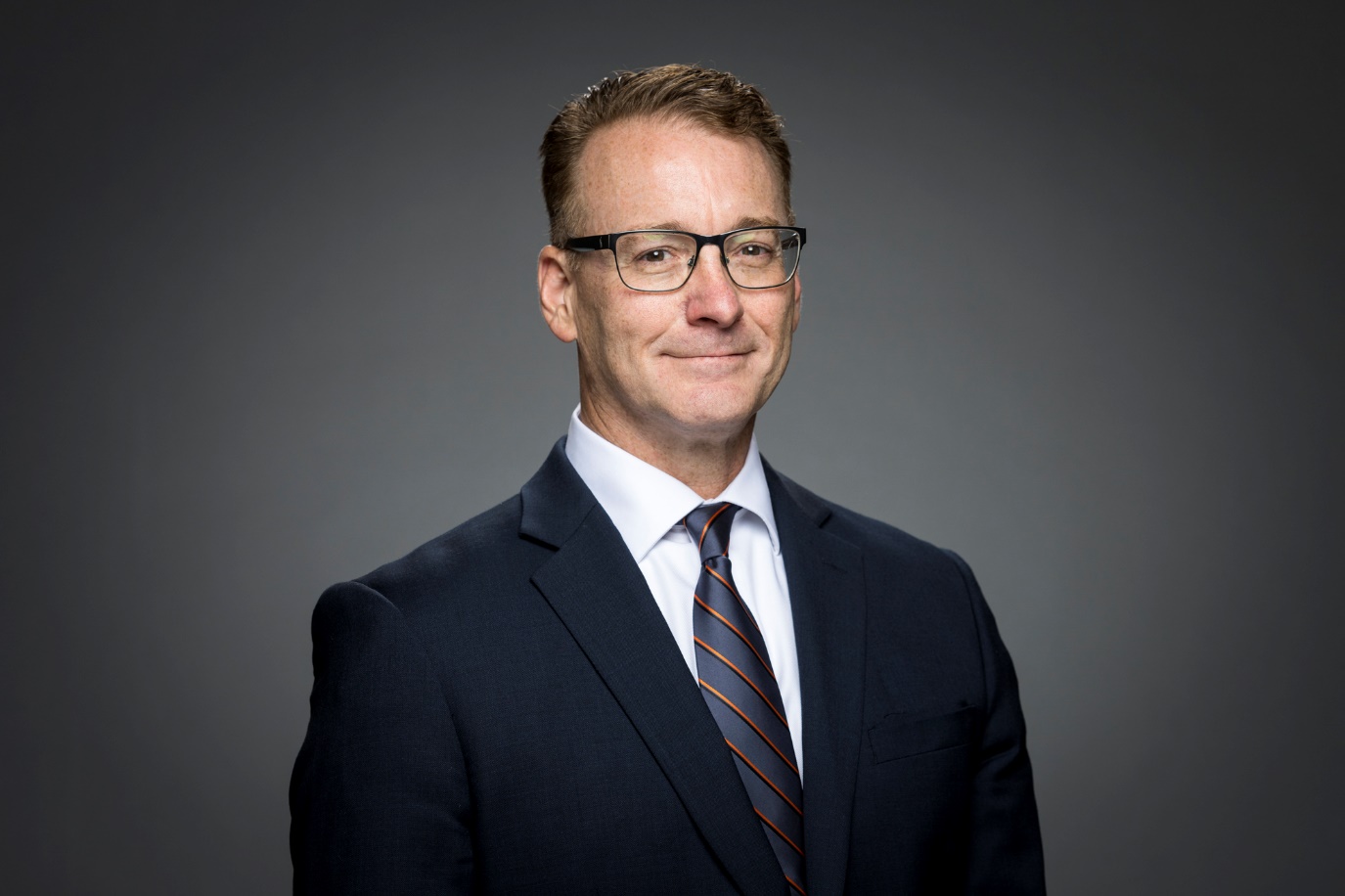 Aaron Shonk
Senior Director
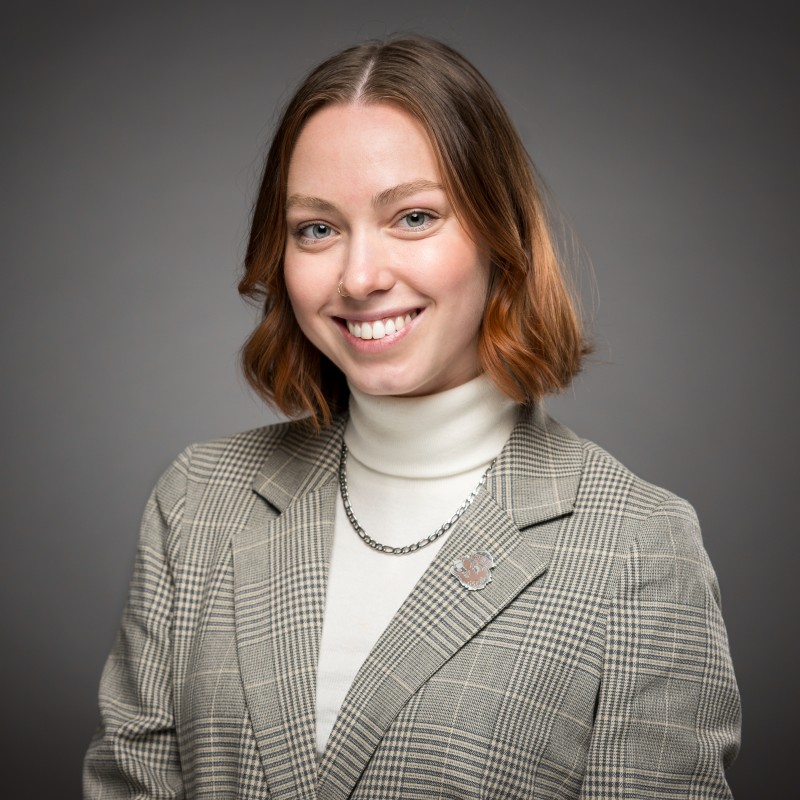 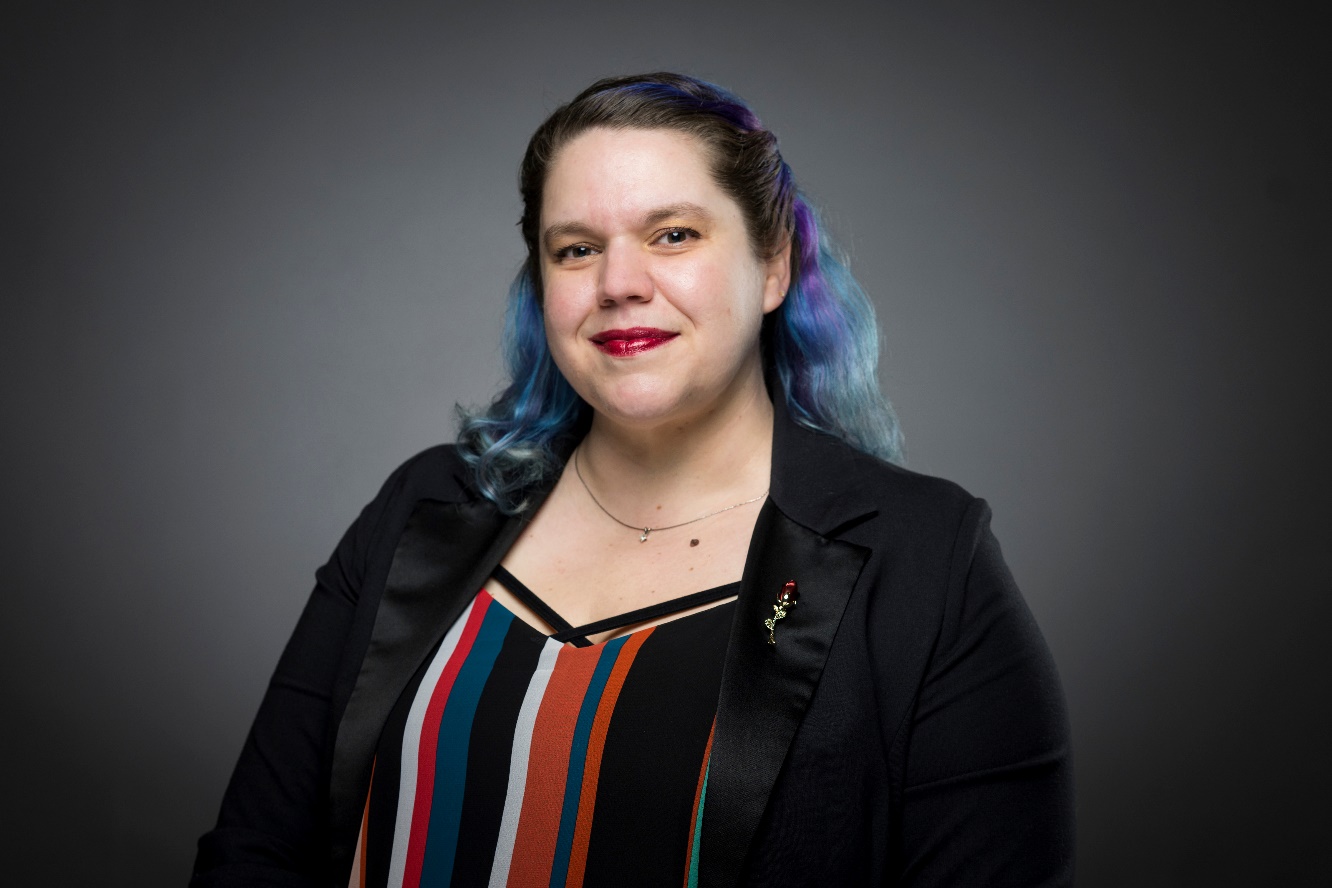 Emily Payne
Assistant Director
Adeline Hull
Coordinator
Paul DuBois
Director
Elizabeth Ocampo
Director
OSU FOUNDATION
7
[Speaker Notes: OSU Foundation is a 501c3 organization, separate from the university, tasked with receiving and administering charitable contributions supporting OSU. Through OSU Foundation, the university has an easy avenue to receive contributions from donors -- individuals or organizations -- interested in a charitable tax deduction. 

The OSU Foundation’s office of Foundation Relations is a four-person team, who each manage relationships with a portfolio of non-profits and private foundations. We support work across campus to develop and submit proposals to private foundations. Aaron Shonk is the Senior Director and works with university priority foundations like Murdock Charitable Trust and Keck Foundation. Paul DuBois is the Director of Development and works with a lot of health science and RFP-driven foundations. Elizabeth Ocampo is the other Director and works with social science and direct service grantmakers. Emily Payne is the Assistant Director and works with grants under $50,000.]
Foundation Relations ServicesProspect Research
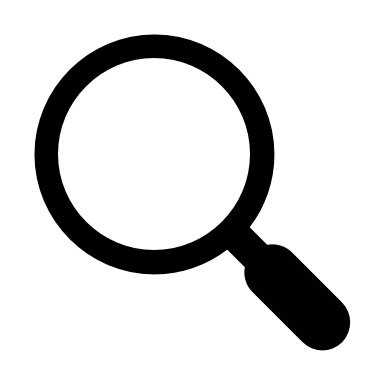 We research prospective private foundations to ensure that the proposed private foundation is a good match for a particular project. We also help identify prospective funders for projects.

TOOLS: 
RFP Newsletter www.fororegonstate.org/fundingopportunities
GrantForward https://guides.library.oregonstate.edu/grants 

Join us at noon for more info on how our team helps find funding opportunities!
OSU FOUNDATION
8
Foundation Relations ServicesRelationship Management
We work with and engage individual foundations on behalf of OSU, including attending training, obtaining technical information, and providing stewardship.
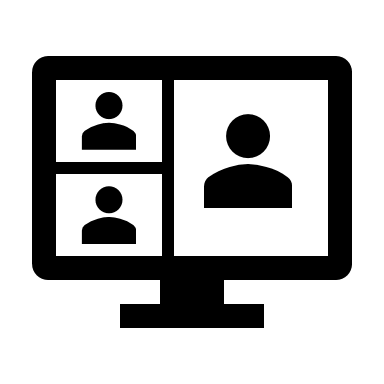 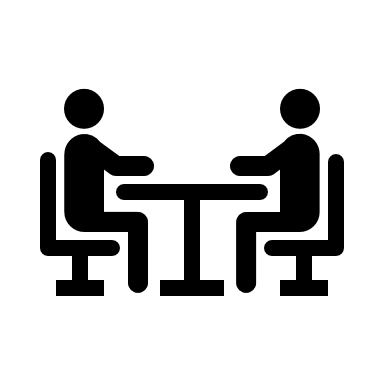 OSU FOUNDATION
9
Foundation Relations ServicesProposal Review, Editing, Submission
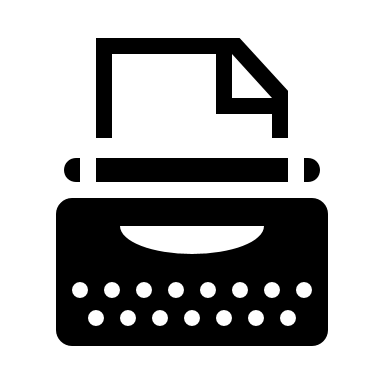 Proposal reviews are tailored to meet your needs. We provide reviews ranging from critiques of the written narrative to final proofreading. 

When requesting a review, please contact the office at least six business days before the deadline. Reviews are provided on proposals requesting at least $10,000.
OSU FOUNDATION
10
Foundation Relations ServicesPost-Award Reporting
We track final reporting deadlines and coordinate with applicants on report submissions.
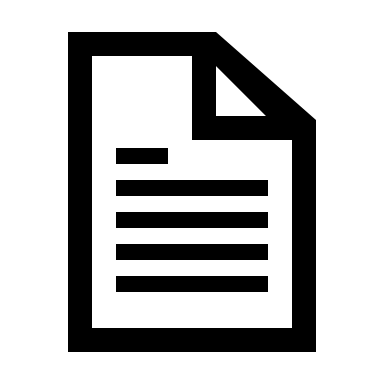 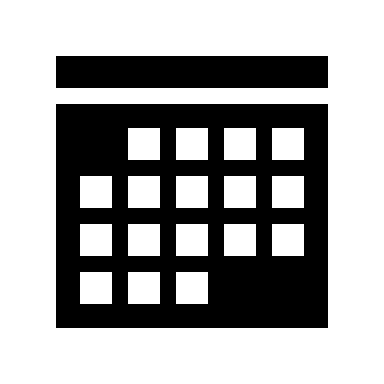 OSU FOUNDATION
11
Foundation Relations ServicesGrant Training and Skill Building
We provide training opportunities to build grant skills for university applicants. Includes:
Grant writing and proposal development for private foundations
New faculty training
Grant training for academic units
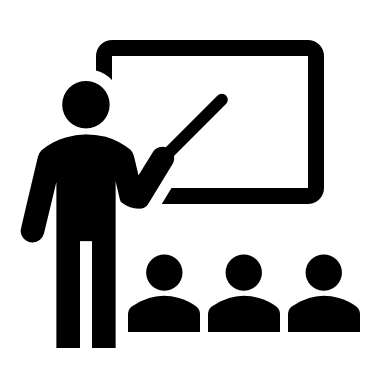 OSU FOUNDATION
12
Foundation Relations Services
We work closely with: 

All OSU Colleges
The Research Office 
College-Based Pre-awards Team 
Private funding organizations

Contact us early in your process!
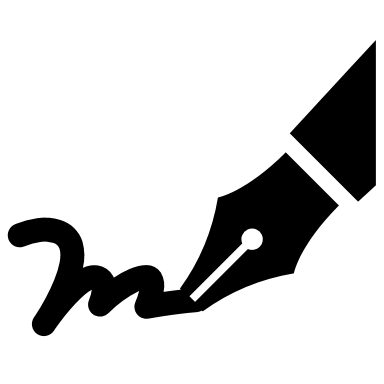 OREGON STATE UNIVERSITY
13
[Speaker Notes: Consider us the glue that connects all the various groups involved in a proposal.

OSU Colleges – from our vantage point into all colleges, we may know others in units outside your own who are doing related or complementary research. We can make introductions

Research Office – most grants (99%) go through OSRAA, so we’re frequent partners in helping submissions to private foundations through the research office go smoothly. We work with them on limited submissions opportunities, and we help enact university-level strategies for research development and external partnerships.

We collaborate on proposal submission with your CAS pre-award team. Generally, that means that they do the budget part, and we review and edit the narrative sections to appeal to the philanthropic goals of the funder.

We develop long-term relationships with private foundations and other nonprofit funders. Information on OSU’s history of engagement with them may be really useful in making your proposal more likely to be funded.

For all these reasons, make OSU Foundation’s Foundation Relations team an early contact when you’re beginning to work toward submitting a grant.]
ABOUT PRIVATE FOUNDATIONS
Philanthropic Giving in 2022
There are more than 120,000 foundations in the United States, each with its own processes and priorities.

In 2022, foundations distributed $90.8 billion in charitable giving.
https://go2.ccsfundraising.com/rs/559-ALP-184/images/CCS_2022_Philanthropic_Landscape.pdf
OSU FOUNDATION
15
[Speaker Notes: Charts from the “2022 Snapshot of Today’s Philanthropic Landscape” report produced by CCS Fundraising. CCS is a strategic fundraising firm
that partners with nonprofits for transformational change.]
Funding for education represents a large sector of private foundation philanthropy; this category includes K-12 schools, higher education, and libraries.



Program Development has overtaken all other types of funding in recent years. Before 2007, capacity building (aka facility projects) would have been among the largest sectors.
OSU
Research
OSU FOUNDATION
16
[Speaker Notes: Program Development has significantly overtaken all other types of funding in recent years. Before 2007, facility projects would have been among the largest sectors, and now it doesn’t even make the top five.

You might think of ‘80’s and ‘90’s philanthropy as the kind where big donors make gifts to museums or hospitals to name a wing. Institutions would tell a funder what they were planning to do and secure donors who could help them achieve their missions. 

Since then, private foundations have pivoted to supporting programs with measurable outcomes, where the impact (societal benefit) of the work is most felt by people in need. Often, it’s now the private foundations that prescribe the priorities, and they then secure partner institutions to achieve the foundation’s mission. 

This is important information for university applicants -- most of our grants are for sponsored research, which as you can see, is a smaller priority. The applicants that position their projects as serving some societal need are the most successful in securing private foundation support; they demonstrate measurable impact that aligns with a foundation’s mission.]
About Private Foundations
Private funders often resemble individual donors more than federal funding agencies:

Legacy Foundations – trying to enact the philanthropic vision of someone from the past (e.g., Rockefeller, Carnegie, Hewlett)
Family Foundations – trying to enact the philanthropic vision of a family group (e.g., Wayne and Gladys Valley Foundation)
Corporate Foundations – trying to enact a philanthropic vision to curry social capital for the corporation (e.g., Intel Foundation)
OSU FOUNDATION
17
[Speaker Notes: Private funders often resemble individual donors more than federal funding agencies. They seek to enact the philanthropic vision of the people, families, or corporations that establish them. It’s best to remember private foundations come from a place of altruism, whereas the national science foundation, for example, comes from placing value on asking why and how for the sole benefit of knowing the answer. Because of this distinction, private and public funding agencies work on different problems to accomplish different goals.]
When you know one private foundation…
…you know one foundation.
OSU FOUNDATION
18
About Private Foundations
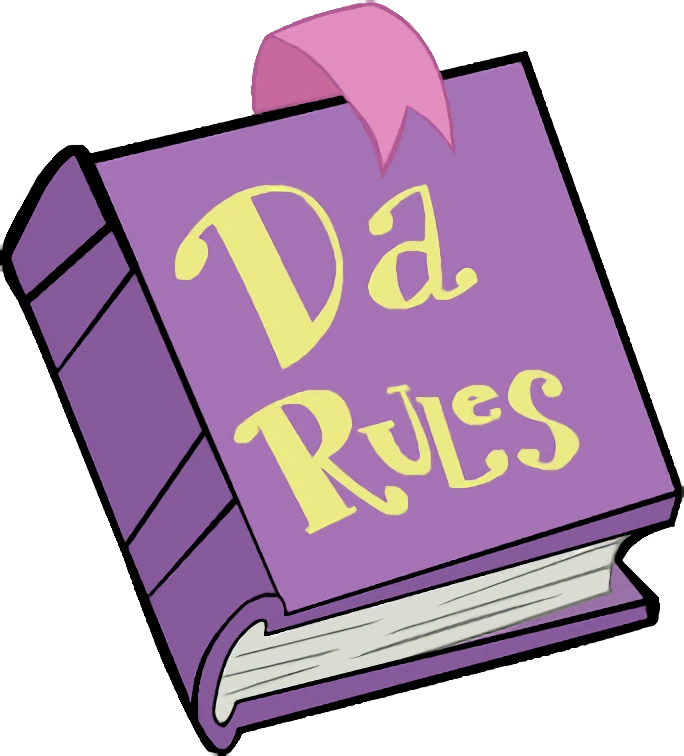 They make their own rules
Priorities and focus areas may change.
Guidelines may change.
Deadlines can be hard to predict.
May be unavailable for feedback or support.
OSU FOUNDATION
19
[Speaker Notes: Private Foundations are an odd bunch, and they largely make their own rules. 

Idiosyncratic systems and people – areas of focus change rapidly, so continual funding or future deadlines may be hard to predict. 
Every foundation is unique, like a snowflake. They will have their own grant guidelines, and sometimes even different grants at the same organization will have different requirements. Expect those guidelines to change, too. 

Feedback/Support – Whereas federal agencies have program officers whose whole job is to respond to your questions and provide support, private foundations are under no obligation to do so. In fact, they are incentivized to have the smallest possible administrative footprint, and instead reinvest that money into providing charitable funds to grantees. Expect there to be no one on staff to provide support for applicant questions, for offering clear policy/procedures, and will often have fewer opportunities for personal contact and/or site visits. Some private foundations want no interaction with you other than the proposal you submit, and then will not provide all the information you need to complete the application to your standards. 

There are exceptions, of course, where the opposite is true. It spans the gamut.]
About Private Foundations
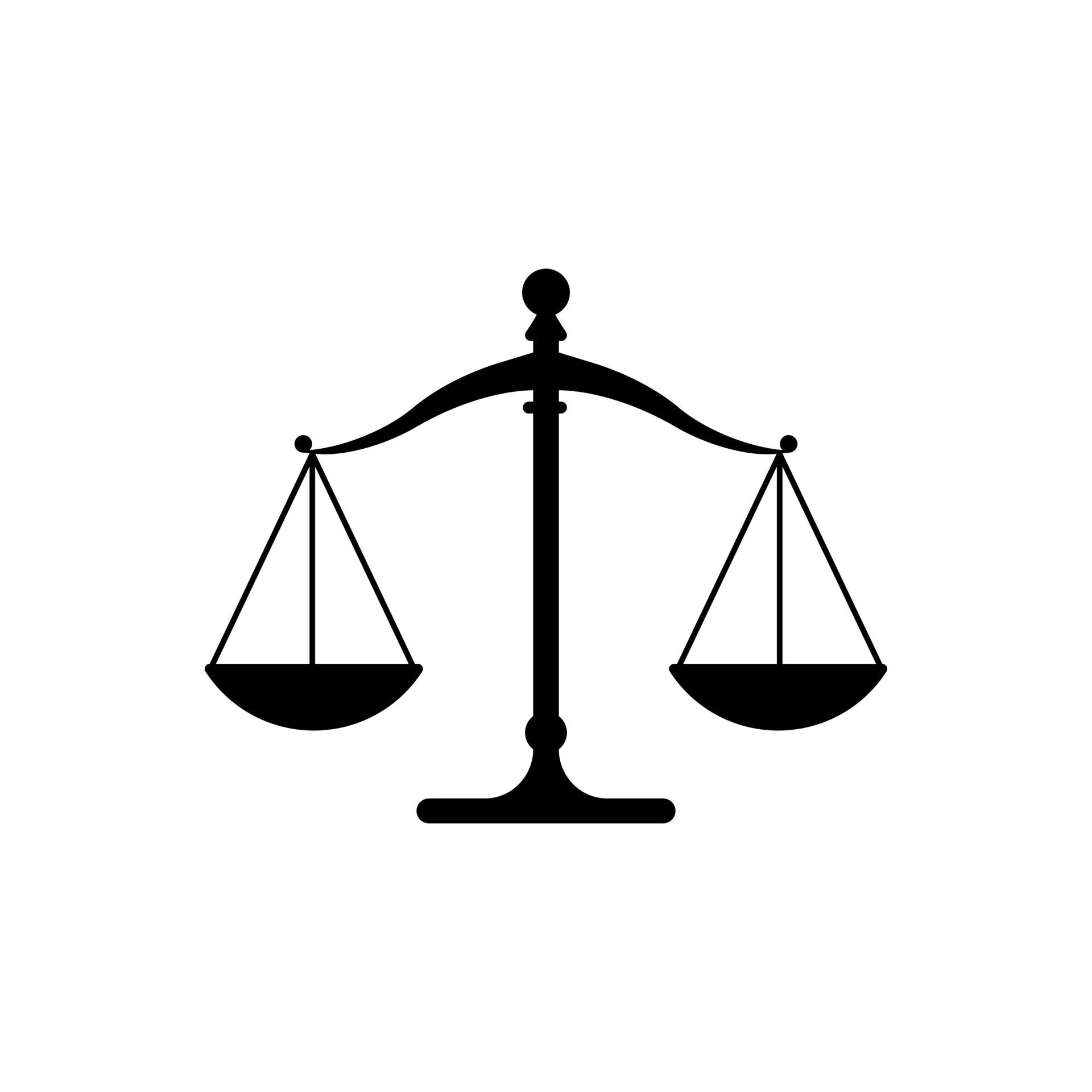 Part of a balanced external funding plan
Motivated to improve the world
Uniquely flexible funding source, nimble
Focus on emerging issues
Focus on emerging special interest populations
Willing to collaborate with other funding sources
Willing to provide alternative forms of assistance
Willing to consider experimental activities
OSU FOUNDATION
20
[Speaker Notes: So why should you put up with the hassle? Make private foundation funding one part of your overall external funding plan – including federal/state funding, private funding, and individual contributions.

Private foundations are motivated to improve the world + Uniquely flexible funding source. If they believe in your cause, private foundations are able and willing to make decisions outside of their typical parameters of giving. (Funds are controlled by congressional approval.) In some cases, whole grant programs are built around funding atypical projects to not let great ideas or great work fall through the cracks. 

Unique opportunities may include a focus on emerging issues that government grants have yet to catch up to, new needs, new populations emerging as special interests, may be more willing to adapt by collaborating with other sources, providing alternative forms of assistance, considering experimental activities.]
Best thought of as supporting innovations, startups, and special projects.
OSU FOUNDATION
21
[Speaker Notes: Private Foundations generally award smaller grants than government grants and are rarely substitutes sources for operating expenses.]
Playing Matchmaker
The Foundation Relations team works to match funding opportunities with OSU faculty and programs.
You can help!
Share your research topic/project idea and vision with the OSUF team and OSU-Cascades research administration.
What problem does your work hope to solve?
What method do you plan to use?
Who does your work benefit? Be specific!
How is society improved through your efforts? What is the impact?
OREGON STATE UNIVERSITY
22
[Speaker Notes: Reach out to any one of us to discuss your project. We are always interested in hearing about your work and what you are looking for. Send us an email, ask for a zoom call, whatever works best for you. We here to help!]
Contact us
www.fororegonstate.org/foundationrelations
Paul DuBois, Director
Paul.DuBois@osufoundation.org 

Emily Payne, Assistant Director
Emily.Payne@osufoundation.org
Aaron Shonk, Senior Director
Aaron.Shonk@osufoundation.org

Elizabeth Ocampo, Director
Elizabeth.Ocampo@osufoundation.org

Adeline Hull, Coordinator
Adeline.Hull@osufoundation.org
Contact me with your questions!
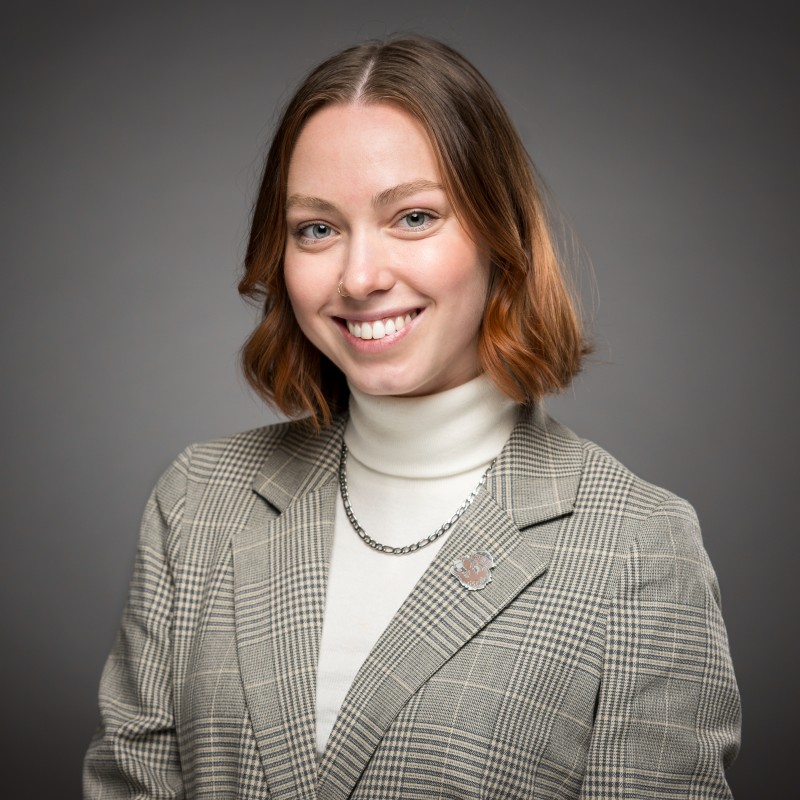 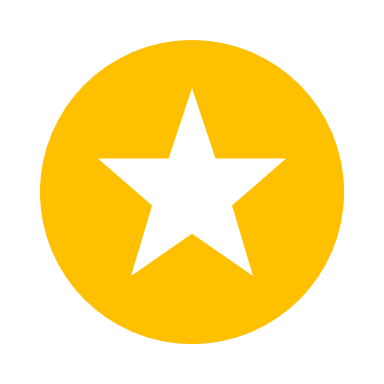 [Speaker Notes: If you want to contact us, feel free to reach out to anyone on our team. Our new coordinator, Adeline Hull, is a great resource if you’re not sure whom to contact – she can get your question or request to the right person on our team!

We’re here in Bend today and tomorrow. From noon-1:30 is a skill-building workshop for prospect research and the components of private foundation grants. We’re holding office hours for drop-in consultations from 2:00-5:00 in ROOM today and tomorrow. Please come by and say hi!]
Questions?
OSU FOUNDATION
24